Муниципальное бюджетное дошкольное образовательное учреждение «Детский сад №9 «Солнышко» города Аткарска Саратовской области
Экологическая сказка как метод формирования экологической культуры дошкольников
     Мастер-класс

             Воспитатель: Каказеева С.В.
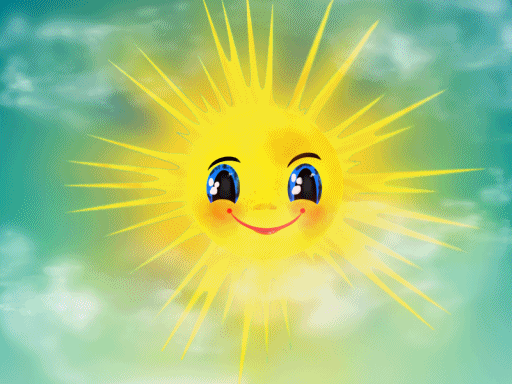 Главная задача экологического воспитания
В процессе экологического образования у детей развивается познавательный интерес к миру природы, любознательность, творческая активность, т. е. личностные качества ребенка, которые представлены как целевые ориентиры в ФГОС ДО.
Экологическая сказка
Чему учат экологические сказки
Познавать окружающий мир
Воспитывать чувство причастности к благополучию в природе
Думать о последствиях своих поступков, быть ответственным за сохранение её богатств
Почему они интересны детям?
Новизна сюжета, персонажи, самим действием, конечным результатом. А так же элементами, из которых строится экологическая сказка, потому что таковыми являются реальные предметы и взаимоотношения в природе.
Какова их роль?
Экологическая сказка воздействует не только на сознание, но и на чувства ребенка. Она позволяет ребенку более глубоко пережить те, или иные, явления в природе, учит детей научному видению природы
«Сказка помогает ребёнку понять взаимоотношения человека и природы»
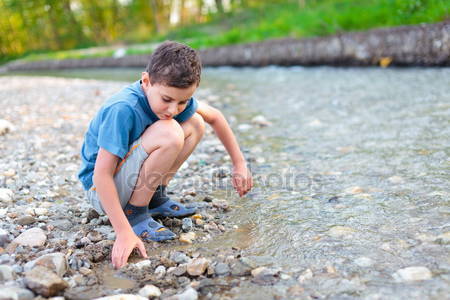 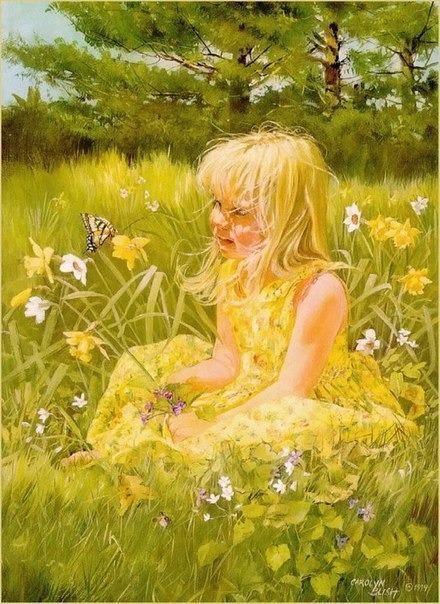 Дети и природа
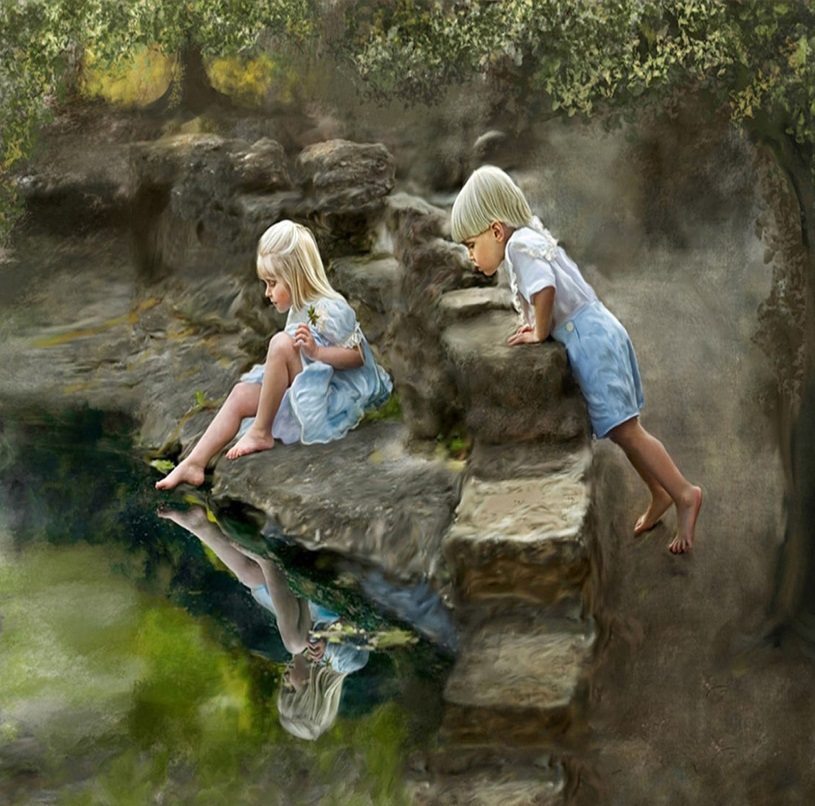 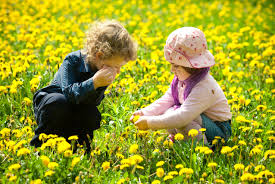 Сказка ложь, да в ней намёк! Добрым молодцам урок!»
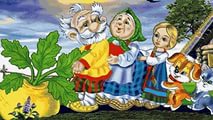 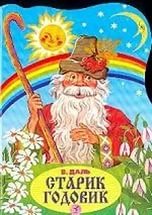 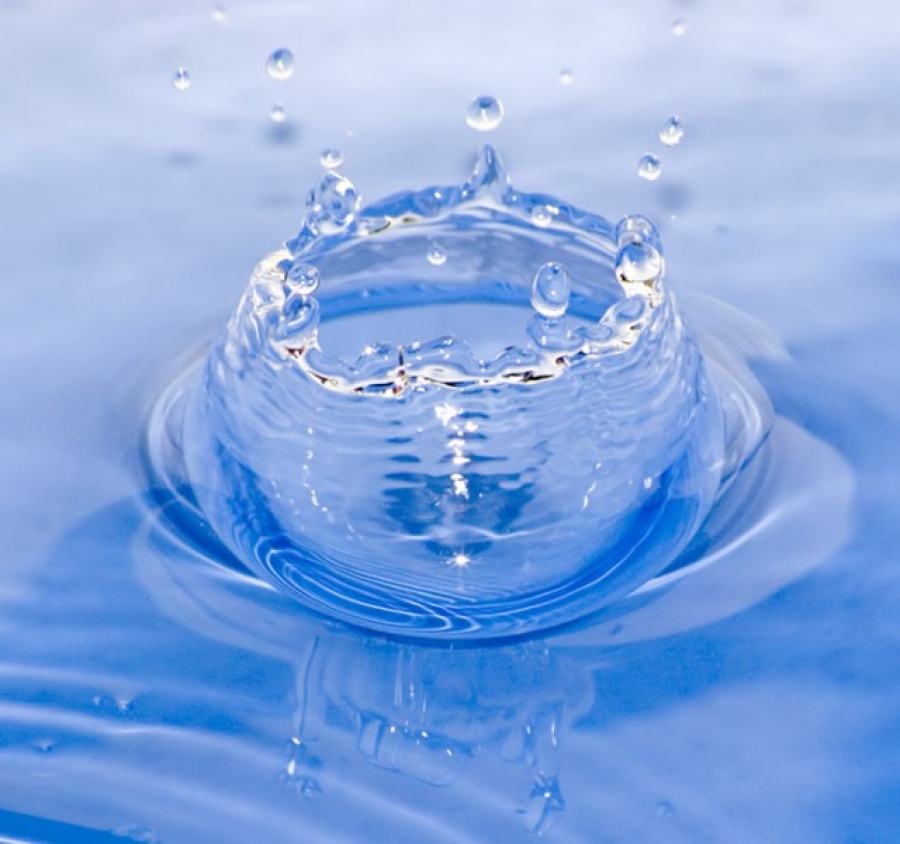 Экологическая сказка


               Вода-источник жизни
Задачи:
*дать представление о том, что вода очень  важна для всех живых существ, вода-источник жизни;
*сформировать у детей знания о значении воды в природе;
*учить понимать, что чистая вода-это бесценный дар природы, который нужно беречь;
*прививать бережное отношение к воде
Зима , зима! Кругом бело!Дорожки снегом замело.
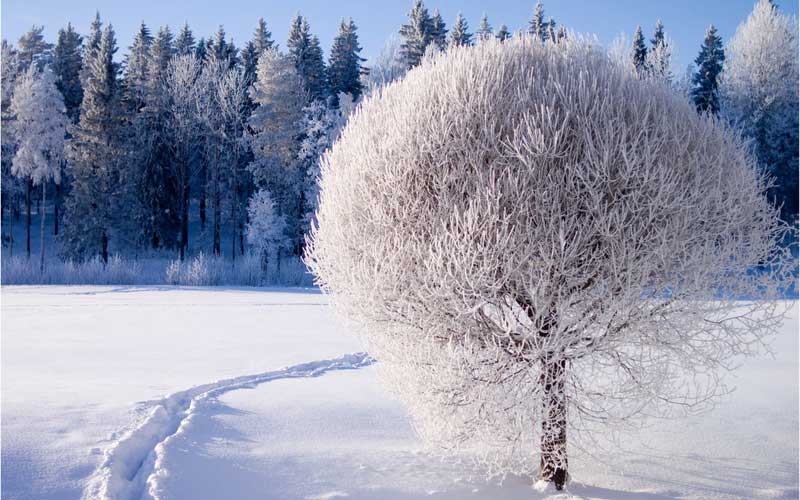 Солнце яркое встаёт, лето в гости к нам идёт!
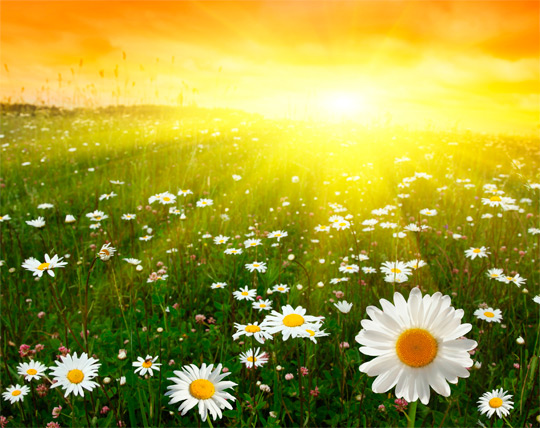 Пруд — природный водоём, в котором живут рыбы, лягушки, насекомые, есть водные растения (по берегам пруда растут де­ревья, кустарники, травы, которые очень любят влагу
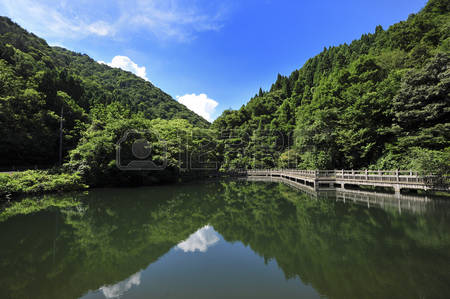 Природные явления не влияют на чистоту воды
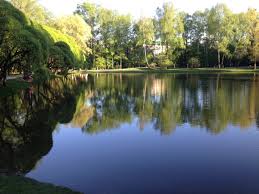 Не бросайте мусор в водоёмы, не мойте машины!
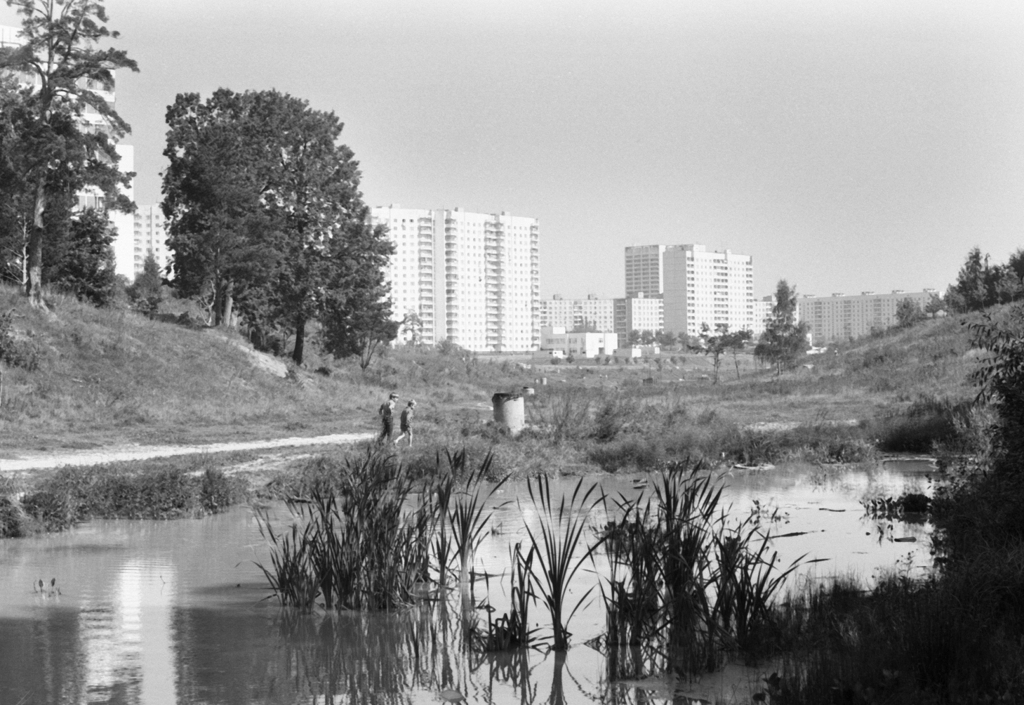 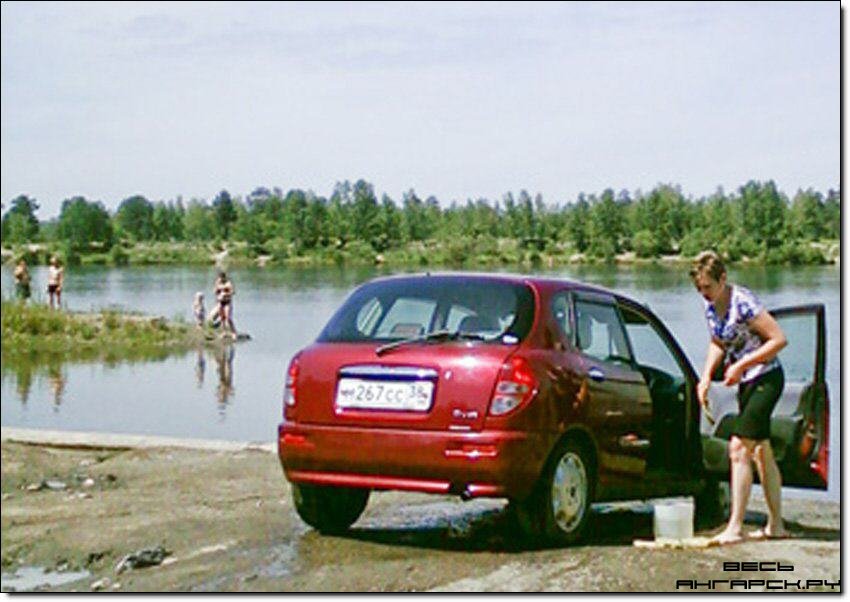 Не засоряйте водоёмы!
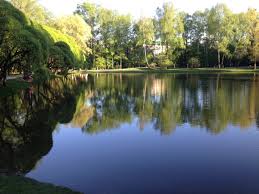 Правила экологического поведения
Лесные жители
У природы, нет плохой погоды
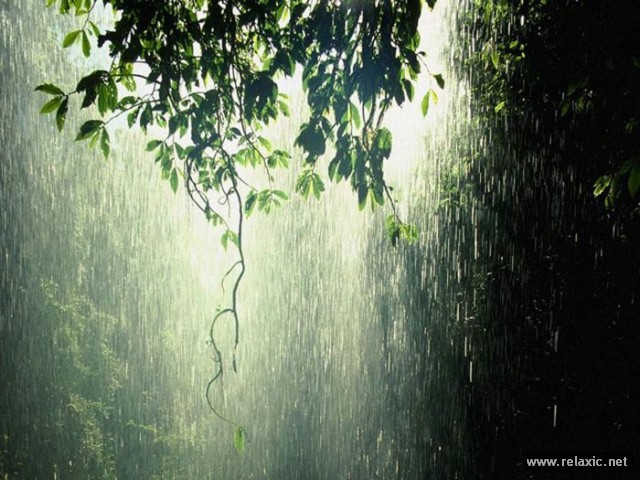 Берегите природу!
Здравствуй, солнце! Здравствуй лес! Полный сказок и чудес.
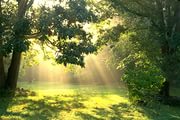 Солнце, воздух и вода-наши лучшие друзья!
Вода – источник жизни!
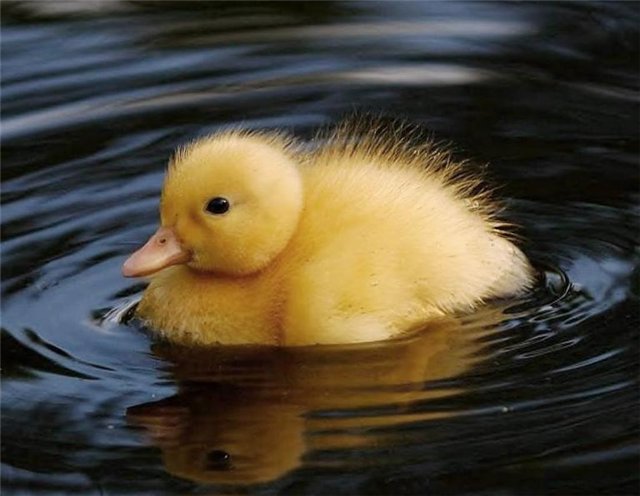 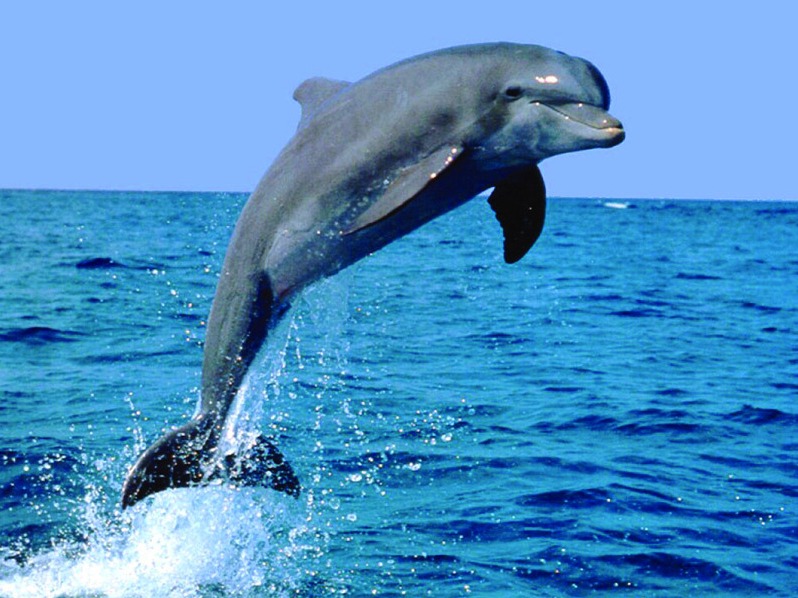 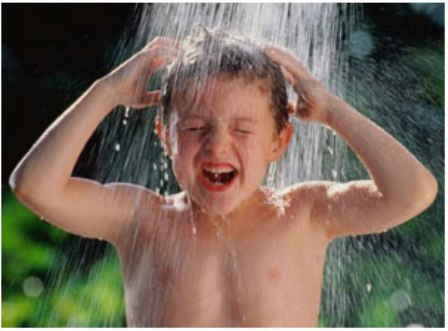 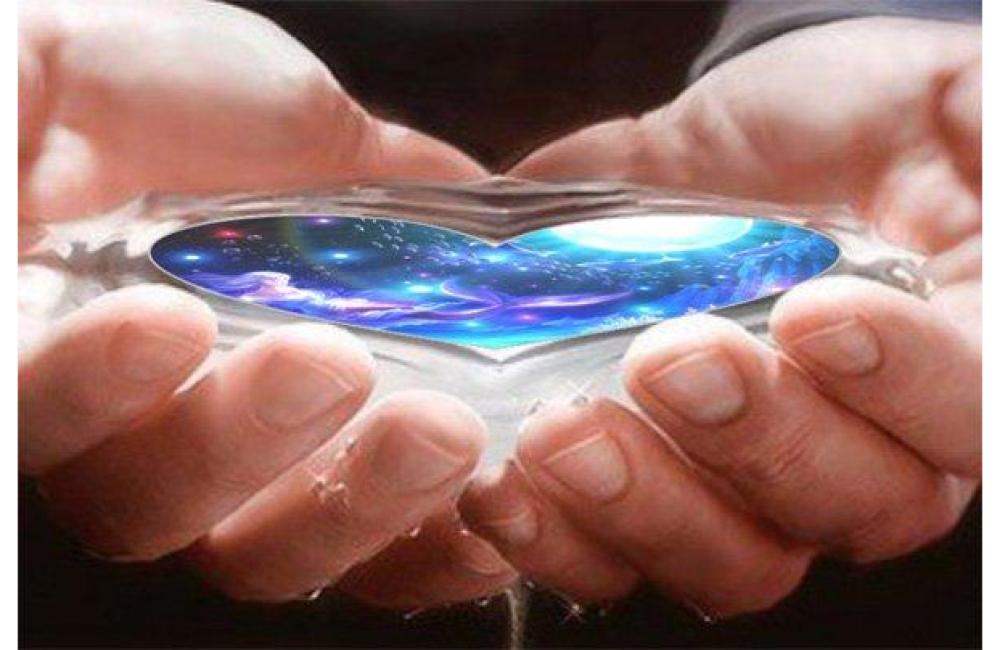 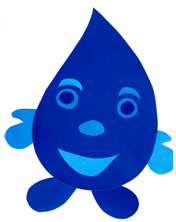 Берегите и защищайте природу!
Смотрю на глобус –шар земной. 
И вдруг вздохнул он, как живой.
И  шепчут мне материки : «Ты, береги нас , береги!»
В тревоге рощи и леса, роса на травах, как слеза.
И тихо просят родники: « Ты ,береги нас, береги»
Грустит глубокая река, свои теряя берега
И слышу голос я реки: «Ты, береги нас, береги!»
Смотрю на глобус-шар земной,                                                                                                такой прекрасный и родной.
И губы шепчут: «Сберегу!
«Я сберегу! Я сберегу!!»
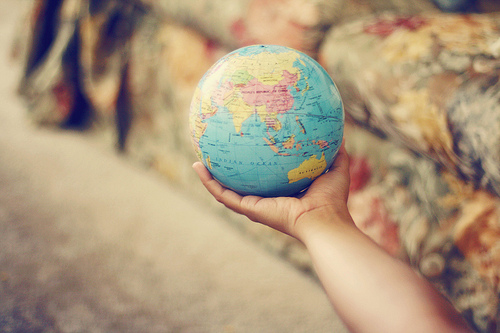 Зима, зима! Кругом бело ! Тропинки снегом замело.
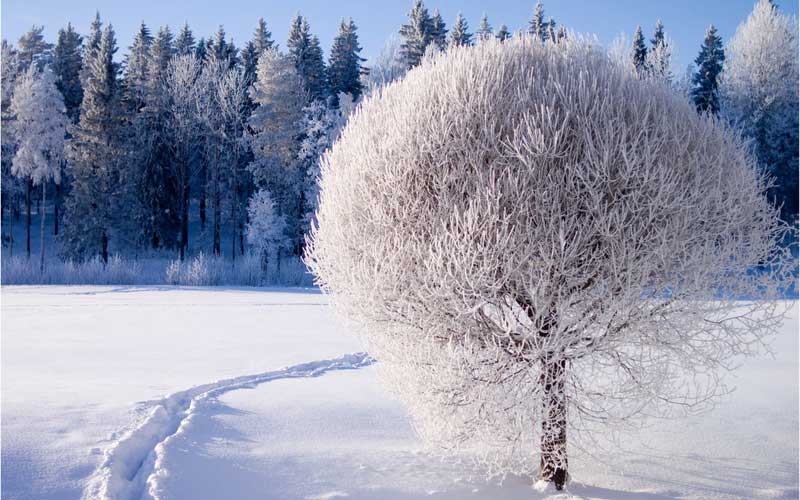 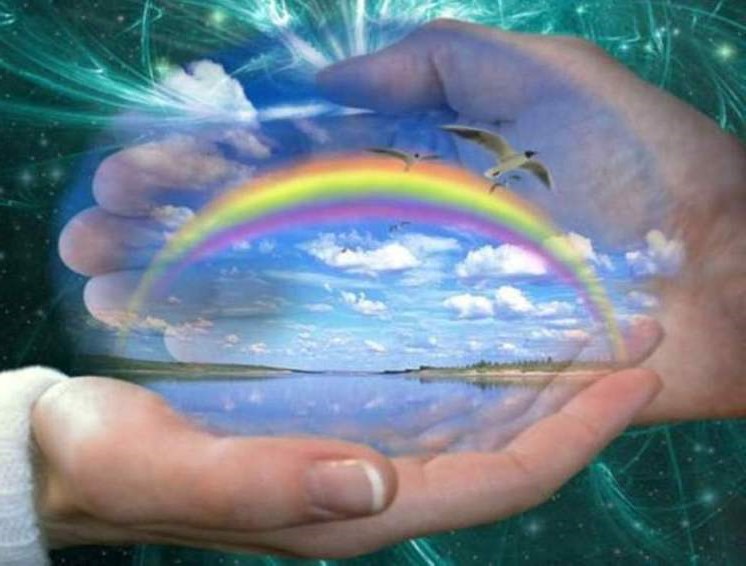 Спасибо за внимание